Distracted Driving Awareness
Avoid Distractions
NO DISTRACTIONS
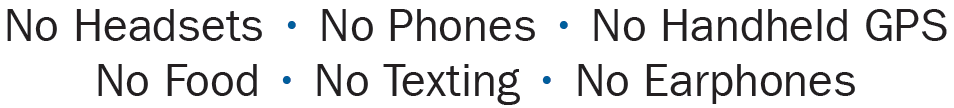 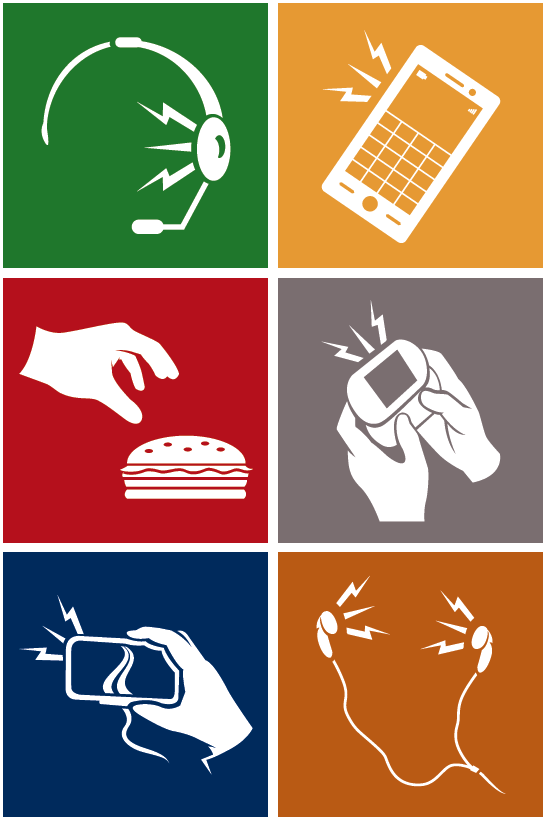 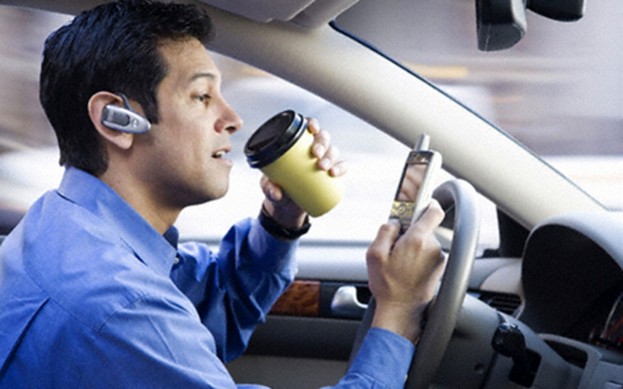 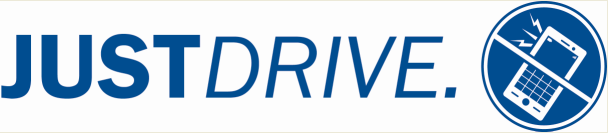 2
Key Facts & Statistics
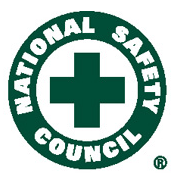 More than 1 in 4 motor vehicle crashes involve cell phone use at the time of the crash

Motor vehicle crashes are:
#1 cause of death in the U.S. for 3-34 year olds
#1 cause of work-related death
3
Key Facts & Statistics
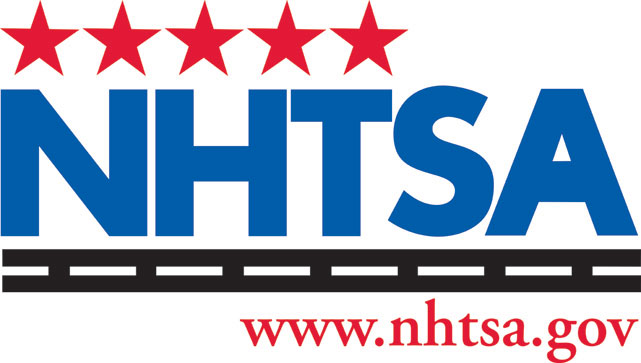 20% of injury crashes involve distracted driving
Over 400,000 people injured annually by distracted driving

16% of fatal crashes involve distracted driving
Over 5,000 people killed annually by distracted driving
4
Key Facts & Statistics
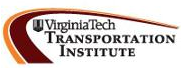 Text messaging while driving creates a crash risk 23x worse than driving while not distracted

Sending or receiving a text takes a driver’s eyes from the road for an average of 4.6 seconds
The equivalent – at 55mph – of driving the length of an entire football field, blind.

Headset cell phone use is not any safer than hand-held use
5
Key Facts & Statistics
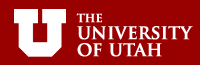 Using a cell phone while driving – whether it’s hand-held or hands-free – delays a driver’s reactions and is the same as driving with a .08% blood alcohol content
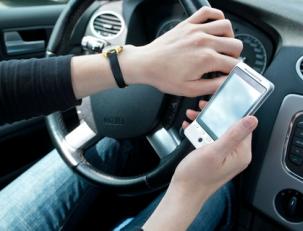 6
Key Facts & Statistics
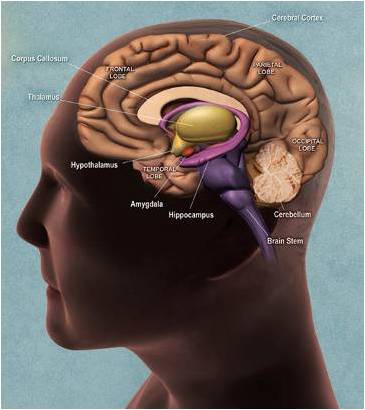 7
Key Facts & Statistics
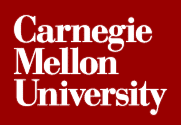 Driving while using a cell phone reduces the amount of brain activity associated with driving by 37%
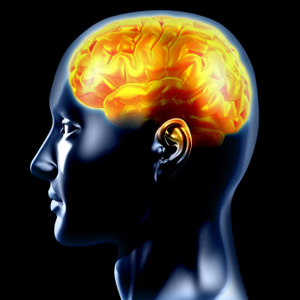 8
Inattention Blindness
When distracted, you experience “Inattention Blindness”
Even though you are looking, your distracted brain is not processing what you see effectively.
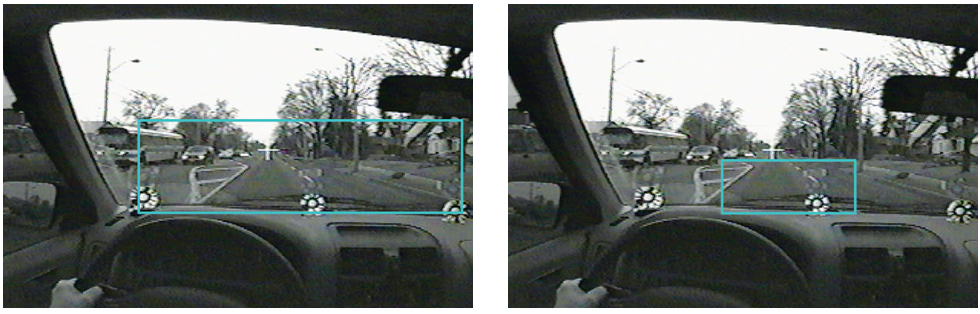 Where drivers not using a cell phone look
Where drivers using a hands-free cell phone look
9
URS Policy
10
Distracted Driving Avoidance Tips
11
Distracted Driving Avoidance Tips
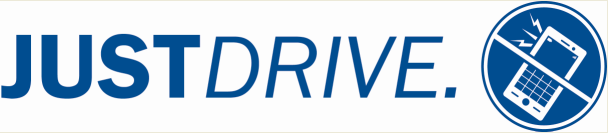 12
Distracted Driving Avoidance Tips
13
Distracted Driving Avoidance Tips
14
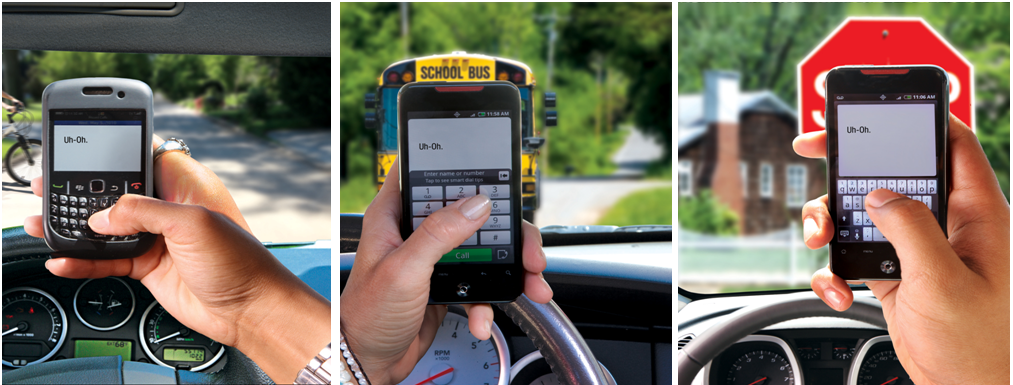 What you can’t see can hurt you…
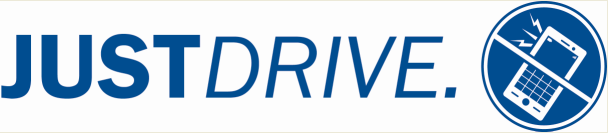 15